Лейшманиоз
Выполнила: студентка 529группы  Суровцева Дарья
Лейшманиоз - инфекционное заболевание, поражающее людей, домашних и диких животных во всем мире, вызываемое простейшими рода Leishmania. Инфекция передается москитами рода Phlebotomus и Lutzomyia. Хозяева-резервуары варьируются в разных географических областях и могут включать домашних и диких животных. Лейшманиоз, вызываемый Leishmania infantum, наиболее тяжелая форма заболевания, является частой причиной клинического заболевания у собак в странах Средиземноморского бассейна и Среднего востока.
Признаки заболевания
Основные клинические признаки, выявляемые при физикальном обследовании в типичных случаях лейшманиоза собак, включают поражения кожи, локальную или генерализованную лимфаденомегалию, потерю массы тела, непереносимость физических нагрузок, снижение аппетита, вялость, спленомегалию, полиурию и полидипсию, поражения глаз, эпистаксис, онихогрифоз, хромоту, рвоту и диарею.
Примерно от 16% до 80,5% собак с диагнозом лейшманиоз имеют поражения глаз, включая конъюнктивит, блефарит, кератоконъюнктивит и увеит. В некоторых случаях аномалии глаз являются единственными клиническими признаками. Аномально длинные или ломкие когти (онихогрифоз).
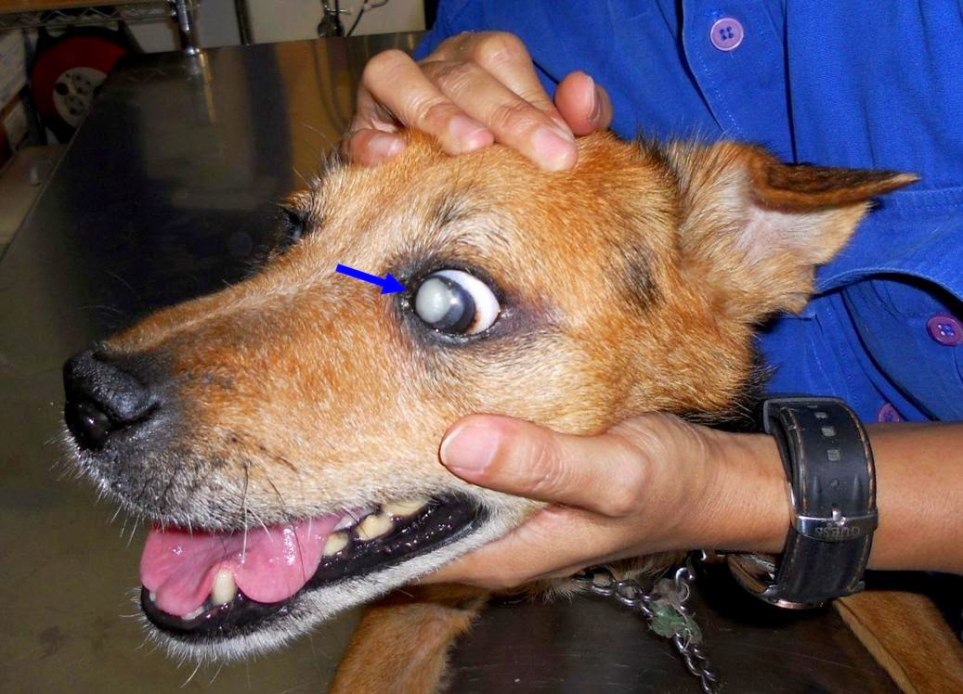 Лечение
При лечении кожного лейшманиоза ветеринарные специалисты применяют лекарственные препараты, основным действующим веществом которых является пятивалентная сурьма. К таким препаратам относят: 
30% раствор глюкантима. Препарат в дозе 5-20мл собаке вводят внутримышечно через каждые 1-2 часа. Лечебный курс в зависимости от тяжести заболевания составляет от 8 до 20 инъекций. Данный препарат можно применять также местно. Необходимо иметь в виду, что при применение препарата, у собаки могут быть побочные эффекты – рвота, кашель, миалгия, развиваться местная реакция. 
20% раствор солюсурьмина в дозе 100-150 мг/кг. Препарат вводится внутривенно или под кожу. Курс лечения 10-15 дней. В качестве побочного действия у отдельных собак может быть аллергическая реакция, понос.
 Стибоглюконат натрия. Препарат назначают в дозе 10-20 мг/кг, один раз в сутки. Курс лечения 10дней, перерыв 10 дней и снова лечение повторяем. Побочные действия – тошнота, рвота, миалгия. Препарат противопоказан при заболевании печени и сердца.
При кожном лейшманиозе ветеринарные специалисты применяют наружно синтомициновую, стрептоцидовую и другие эмульсии, мазь Вишневского и другие антибактериальные мази, фракцию АСД-3, 3-4% -ные растворы мыла К или СК-9. Кроме того при лечении кожной формы болезни применяется рентгенотерапия, применение термокоагуляторов. 
При висцеральной форме болезни, исходя из патогенеза, логично применение аспирина по ½-1 таблетке 2-3 раза в день, парацетамона, баральгина, эссенциале по 1 капсуле 3 раза в день в течение месяца и более, гепалина и др. 
При смешанной форме заболевания ветеринарные специалисты рекомендуют применение аминохинола из расчета 0,05 -0,15 г 3 раза в день. Лечение проводят циклами в две недели с перерывом 5-7дней. Наружно применяют мазь Вилькинсона, которую втирают 1-2 раза в день в течение 10 и более дней. Применяют внутрь сульфатон по ½ -1 таблетке, утром и вечером, курс лечения в течение 7-14 дней.
Профилактика
Профилактика лейшманиоза строится на предохранение собак от нападения москитов. Необходимо проводить борьбу с насекомыми – переносчиками в местах их обитания в населенных пунктах(подвалы жилых домов, помещения для скота), свалках твердых бытовых отходов (ТБО). Проведение дератизации с целью уничтожения грызунов. Дезинсекция помещений. Отлов бродячих собак и диких животных. Перепахивание целины и пастбищ с целью уничтожения нор грызунов. Информирование населения, владельцев собак о лейшманиозе и мерах по его профилактике.
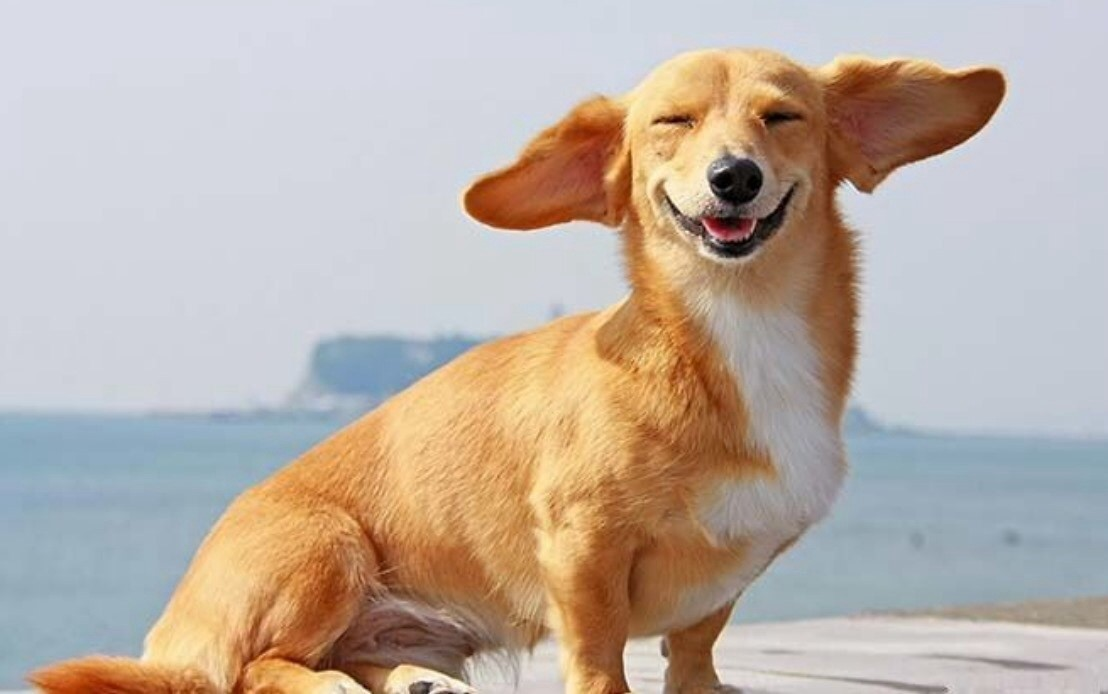